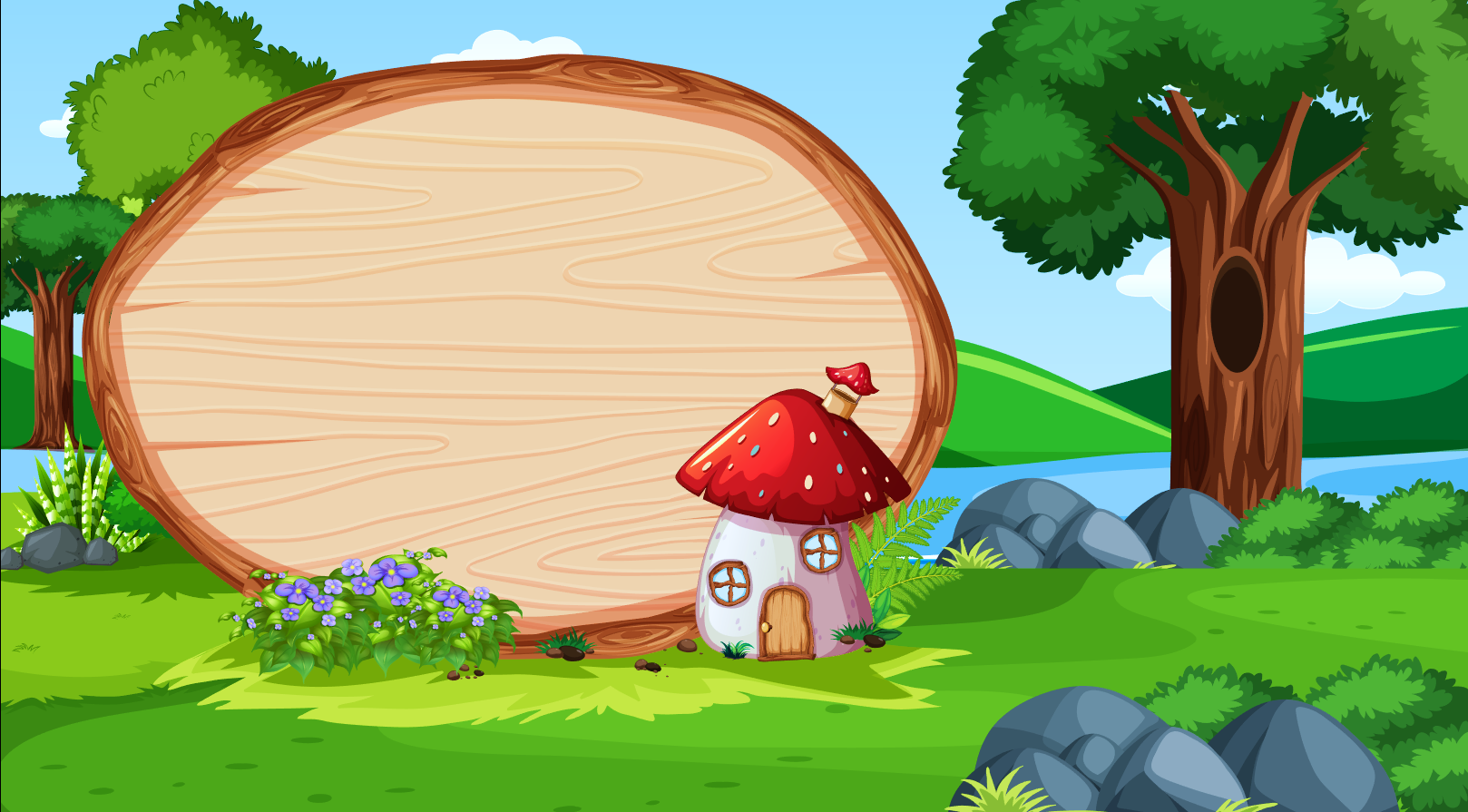 TRƯỜNG TIỂU HỌC ÁI MỘ A
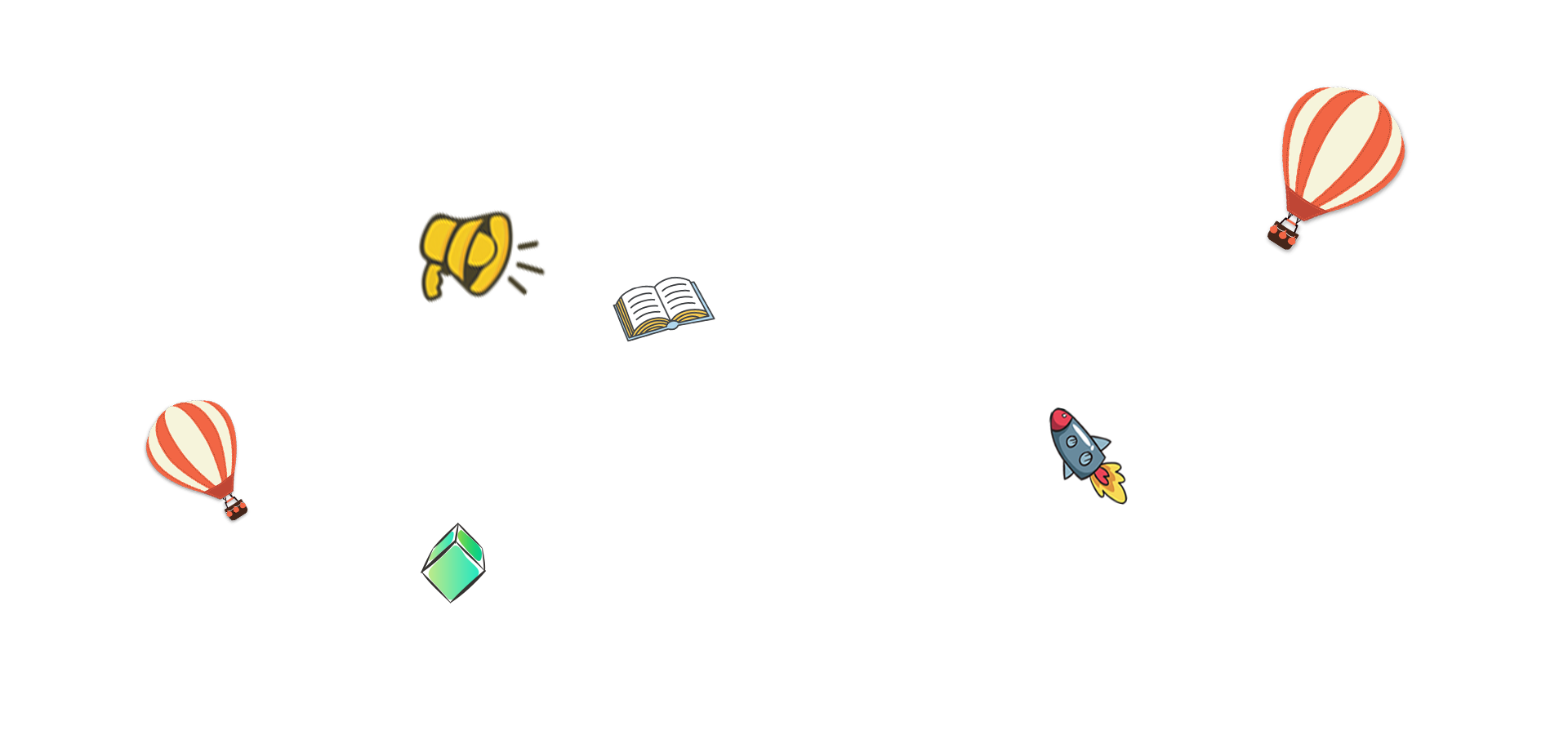 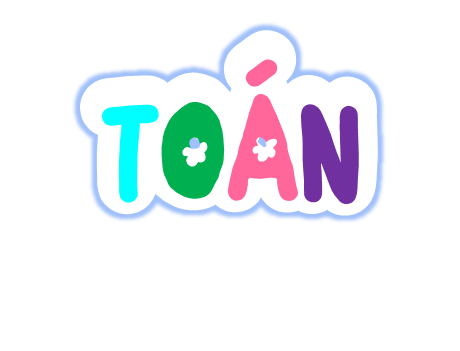 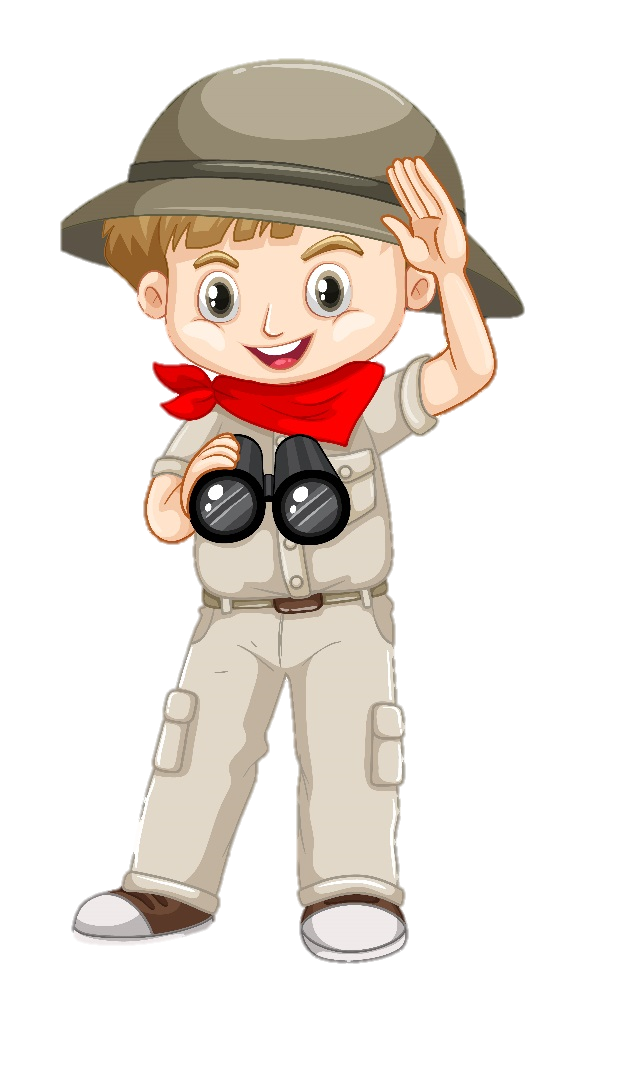 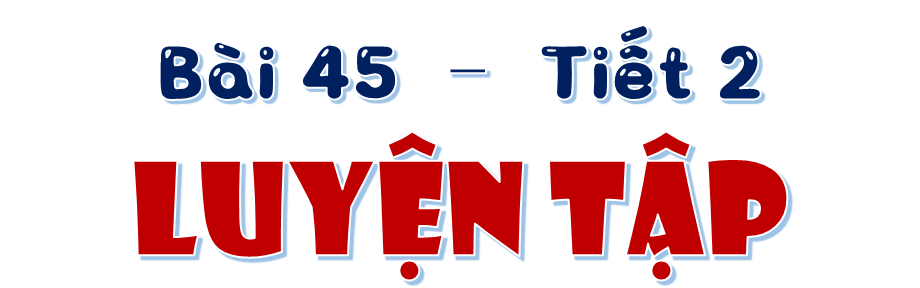 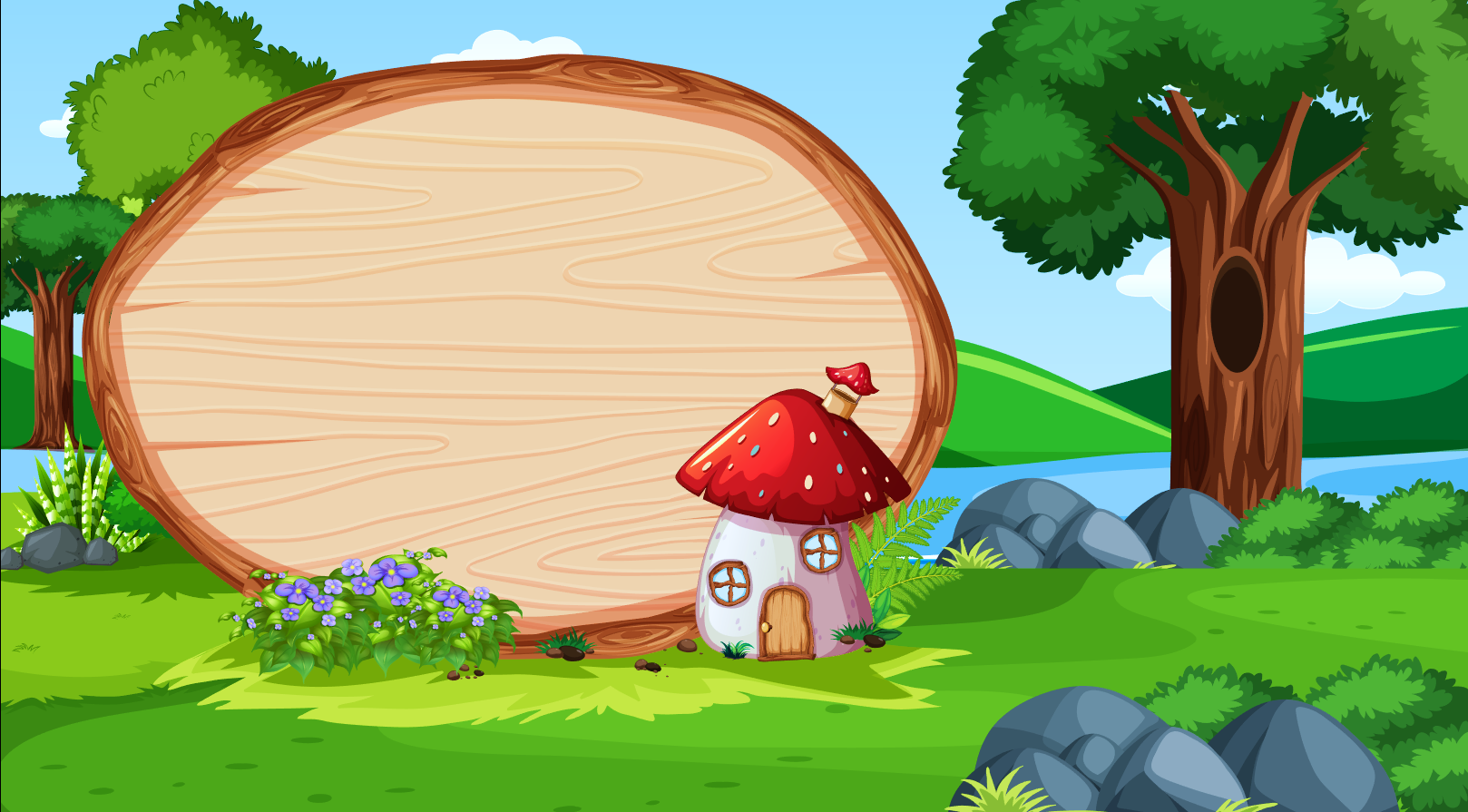 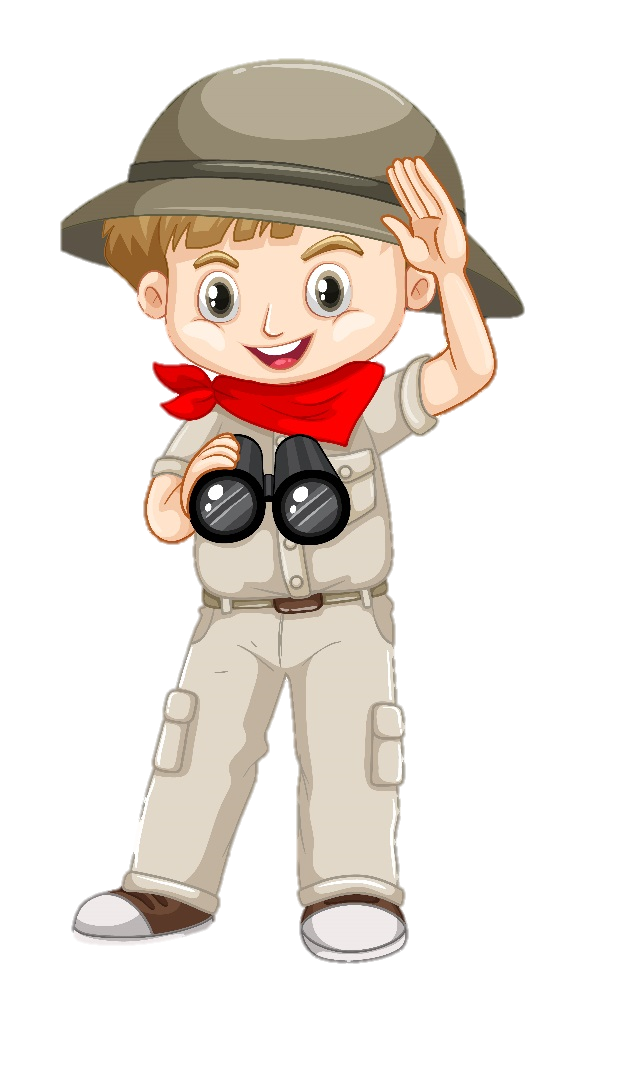 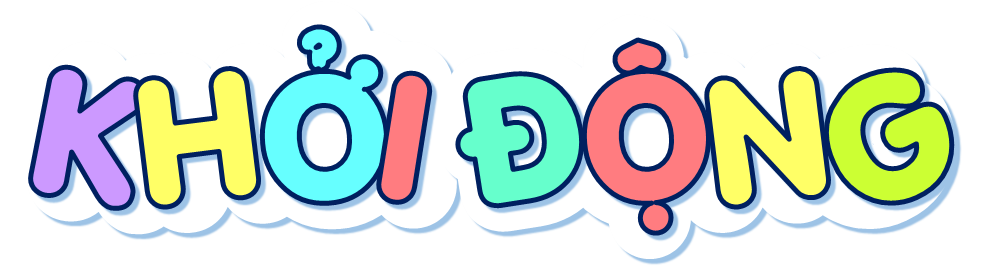 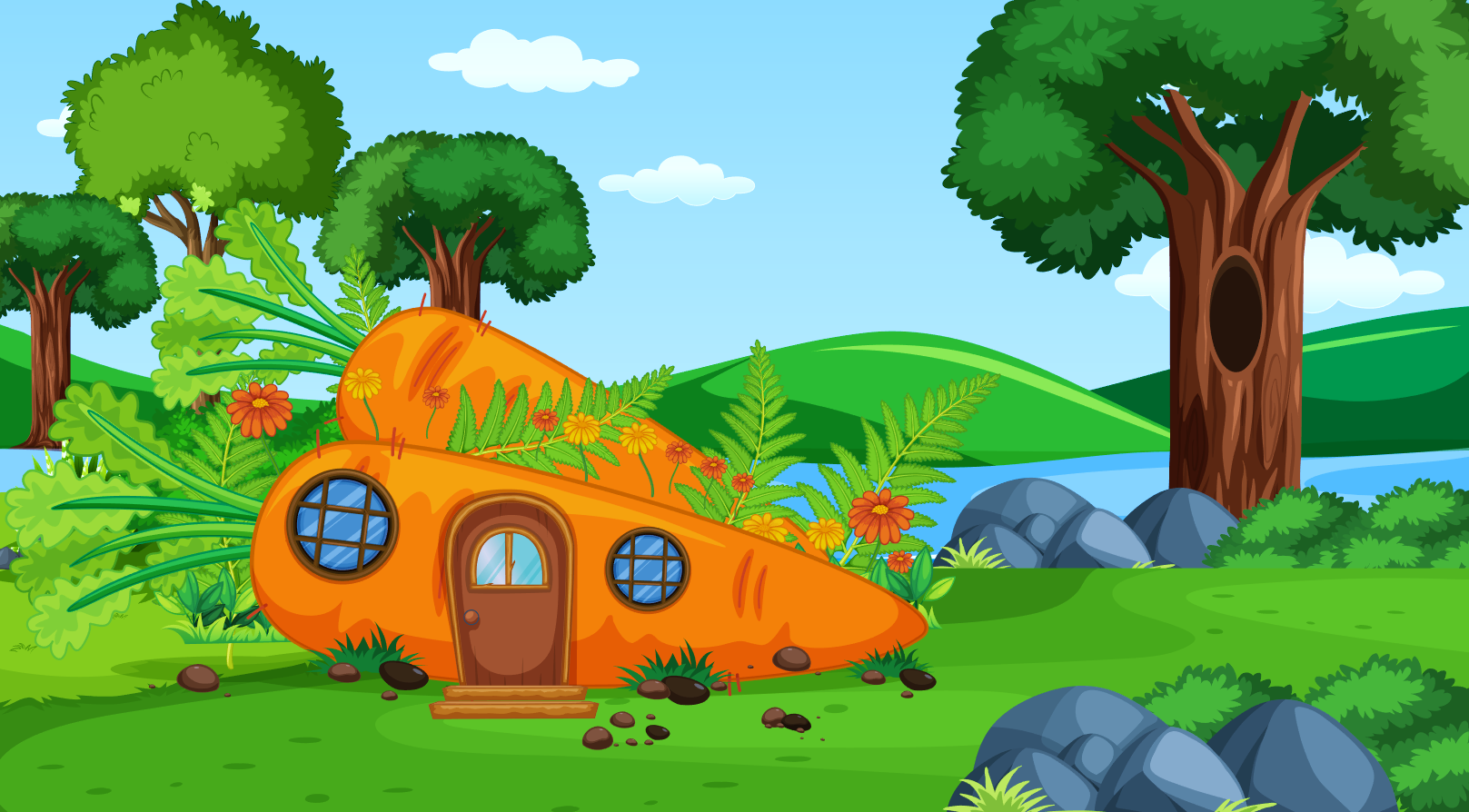 Câu 1: Đặt tính rồi tính: 2 996 : 28 = ?
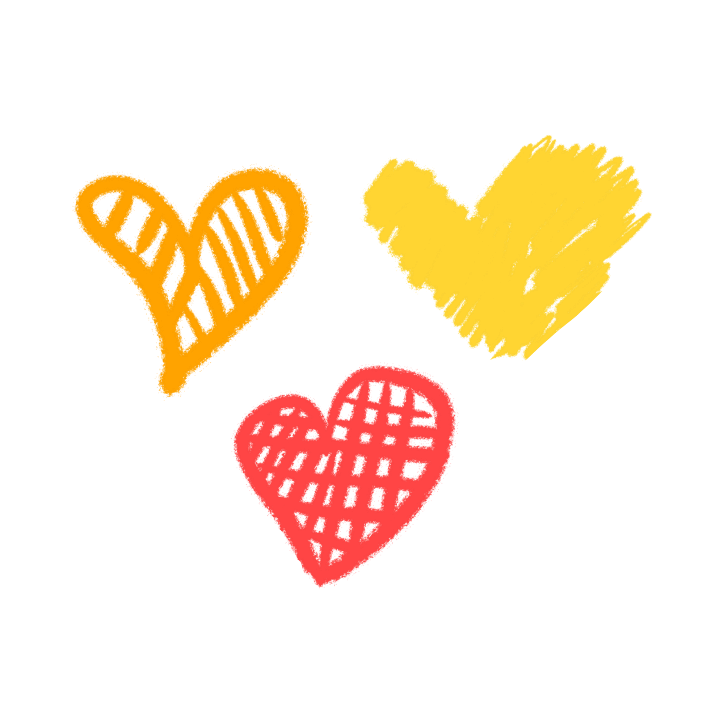 A. 107
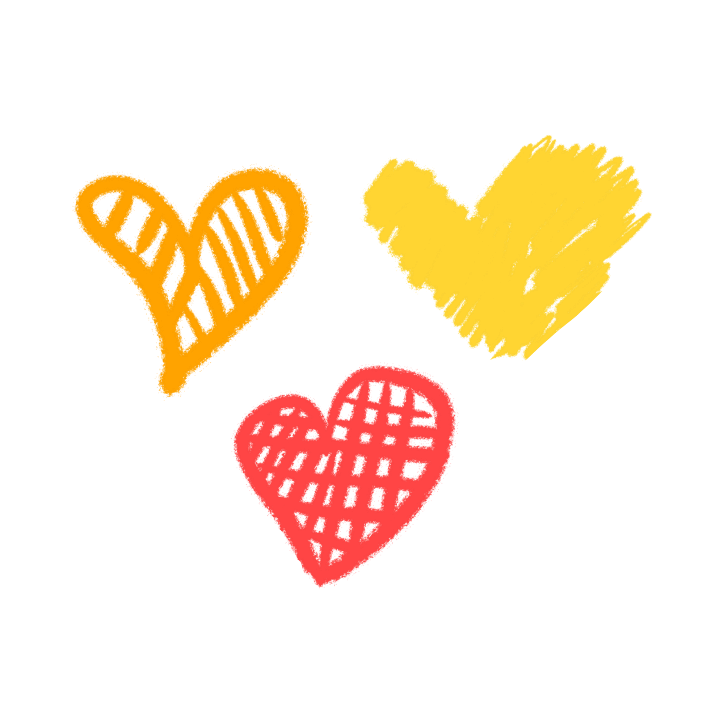 B. 108
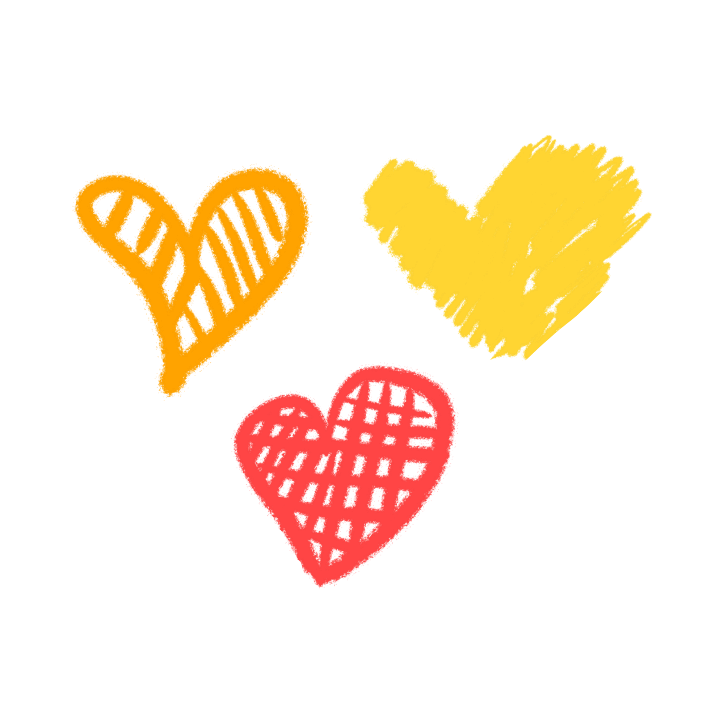 C. 109
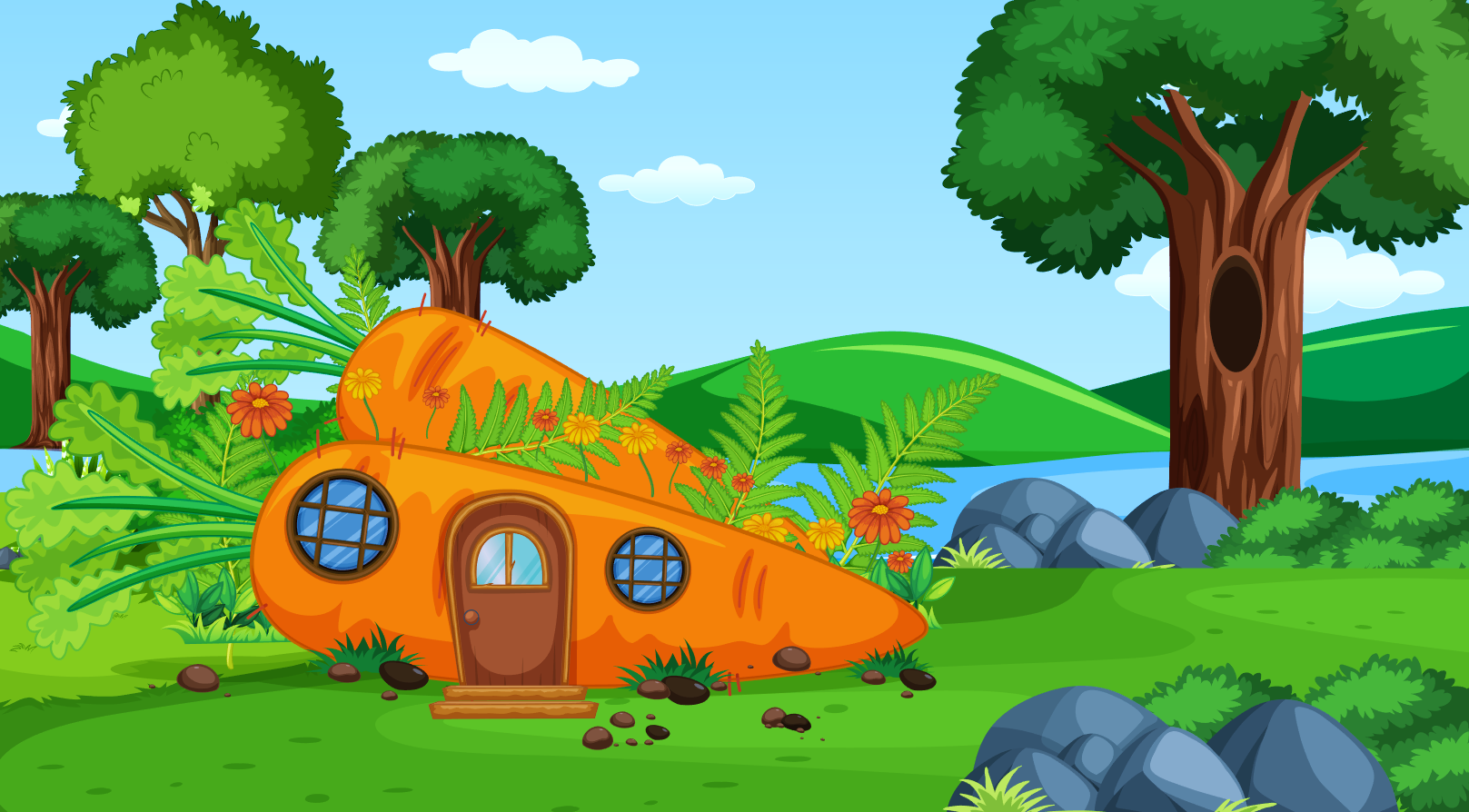 Câu 2: Đặt tính rồi tính: 13 870 : 45 = ?
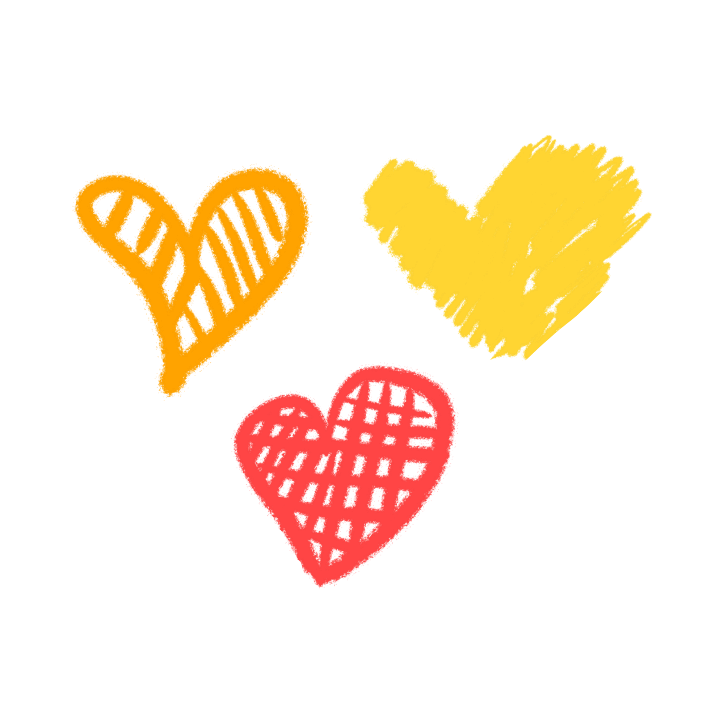 A. 307
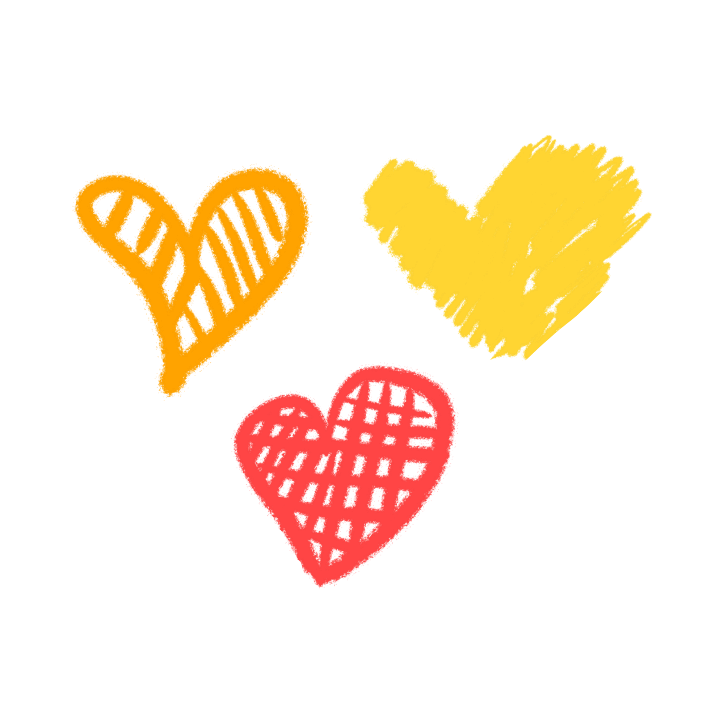 B. 308
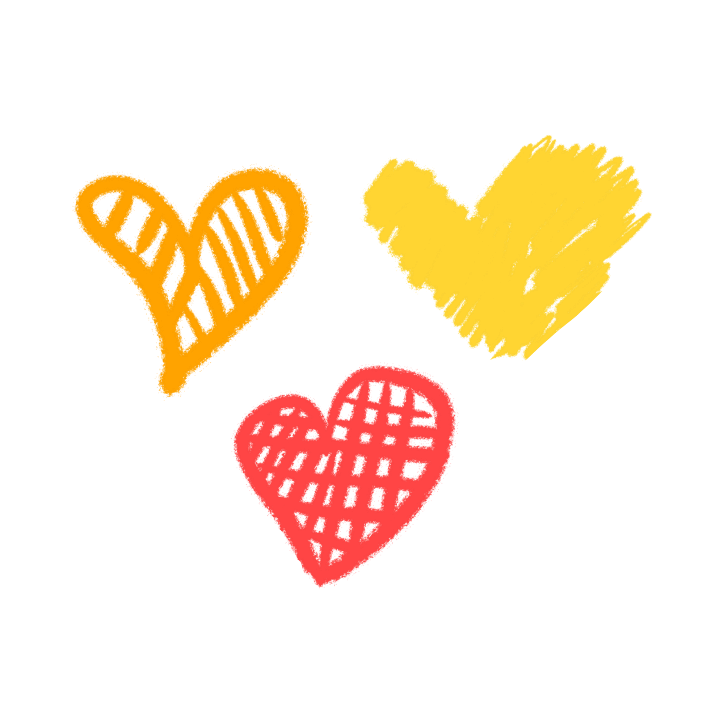 C. 309
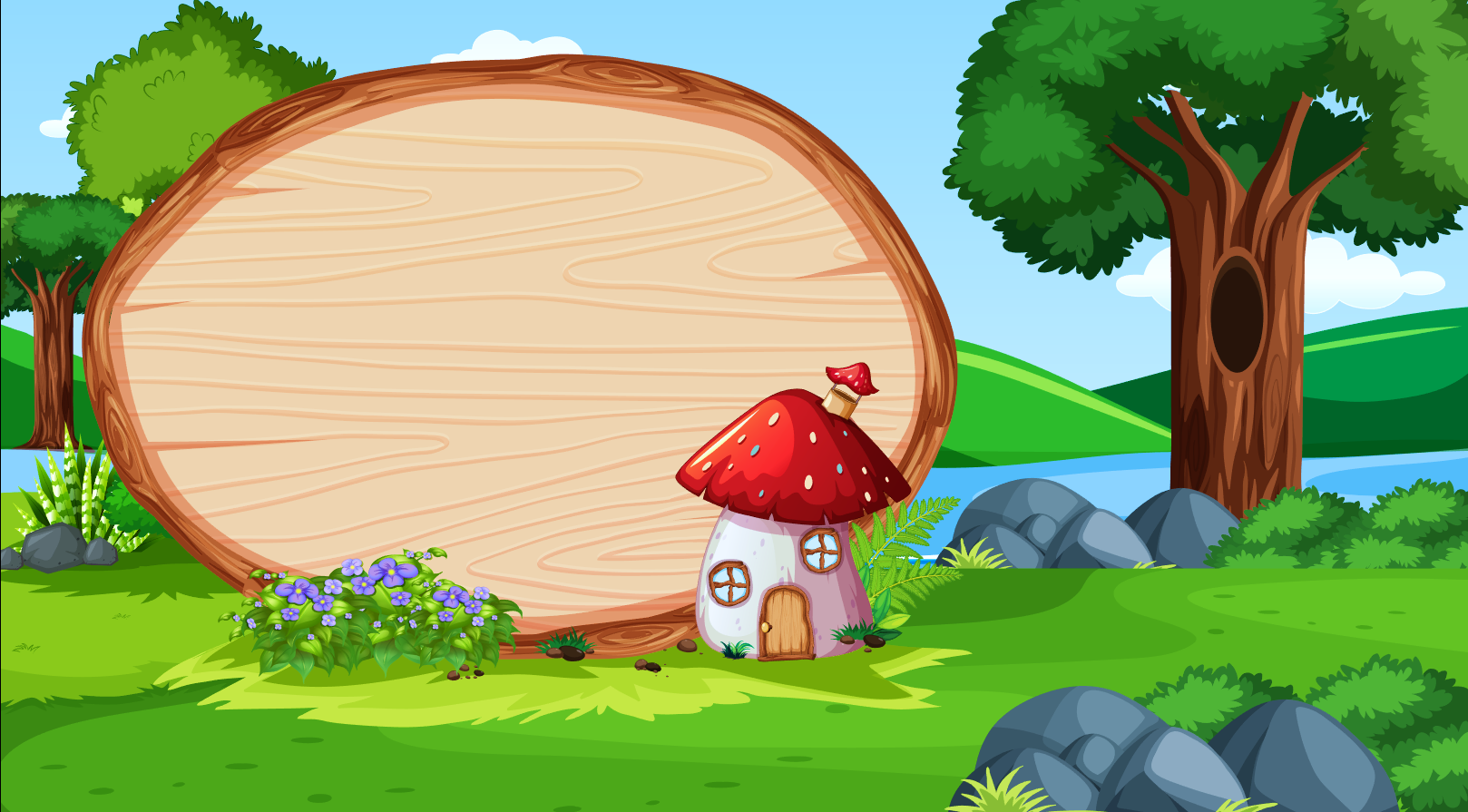 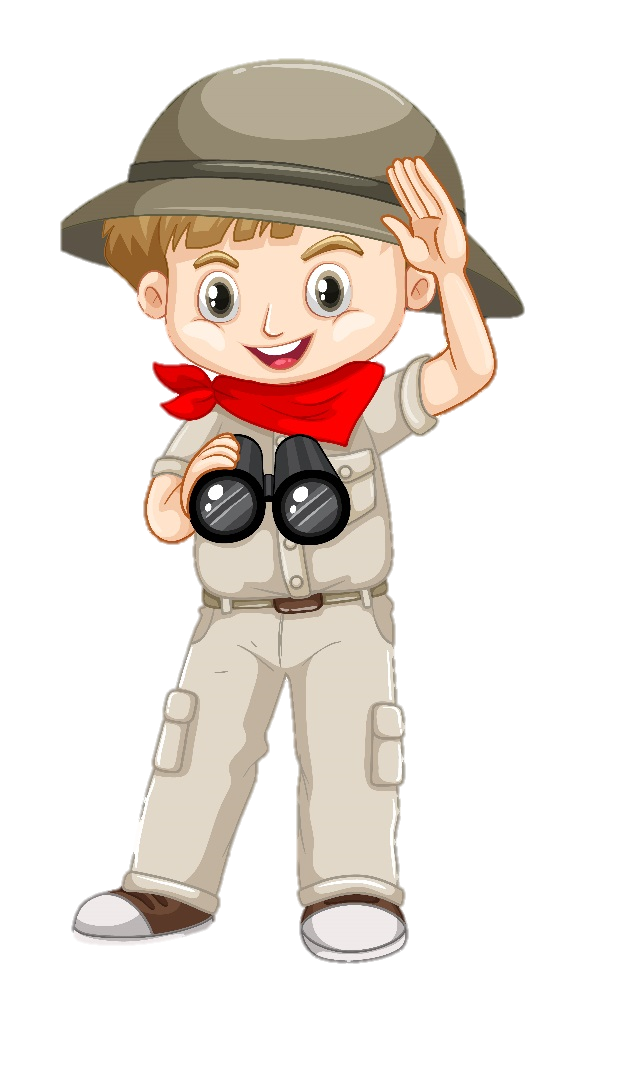 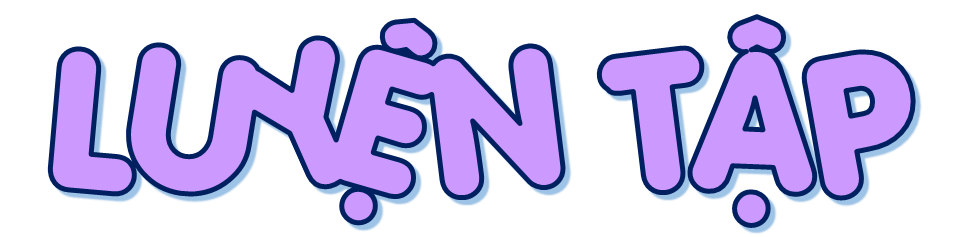 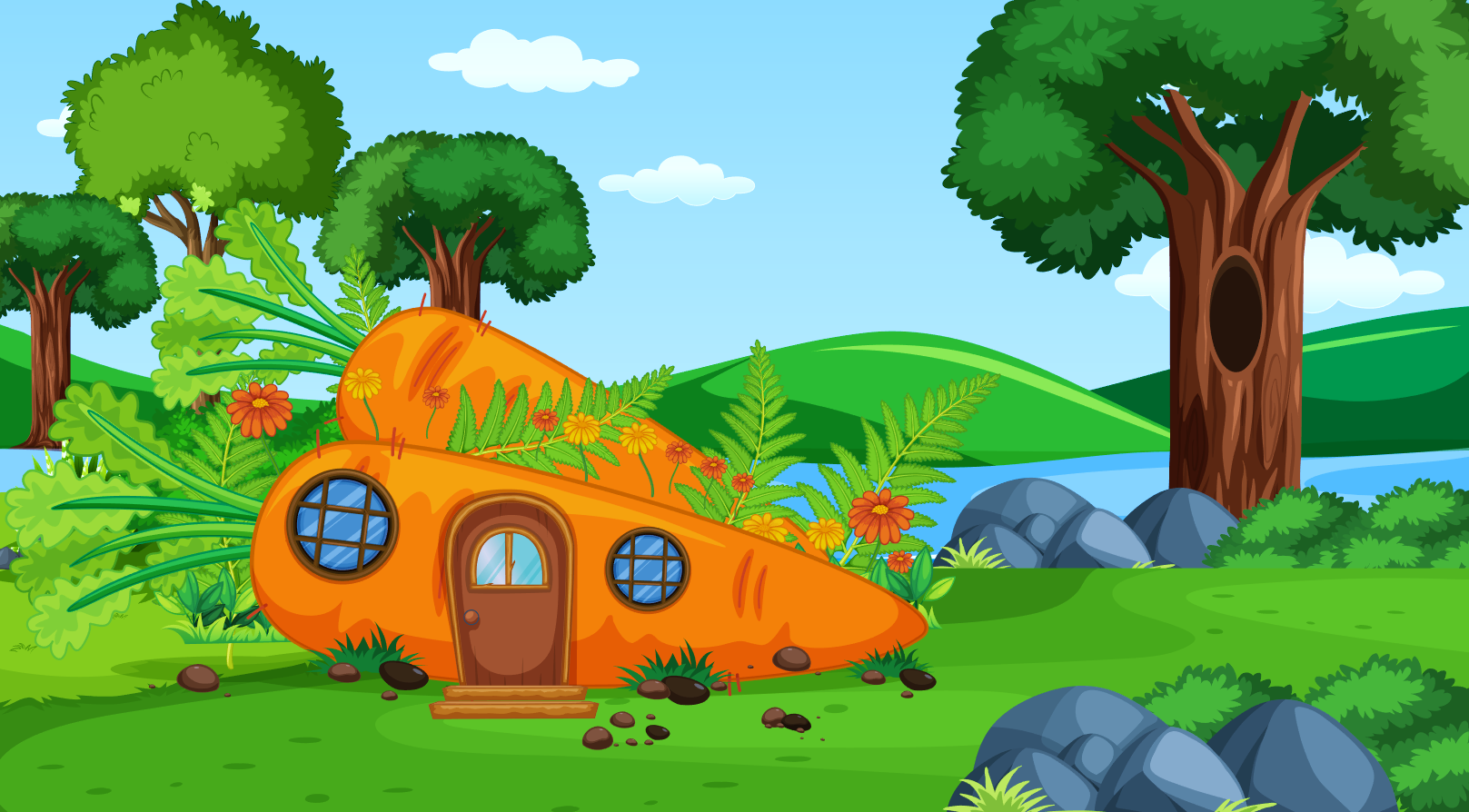 3. Tính giá trị mỗi biểu thức sau:
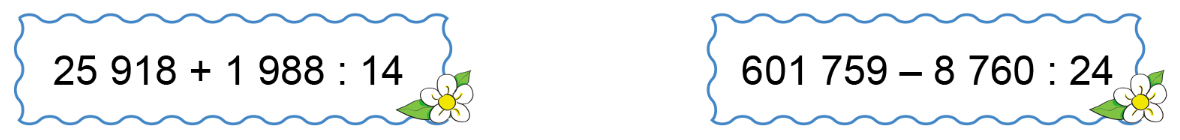 = 25 918 + 142
= 601 759 – 365
= 26 060
= 601 394
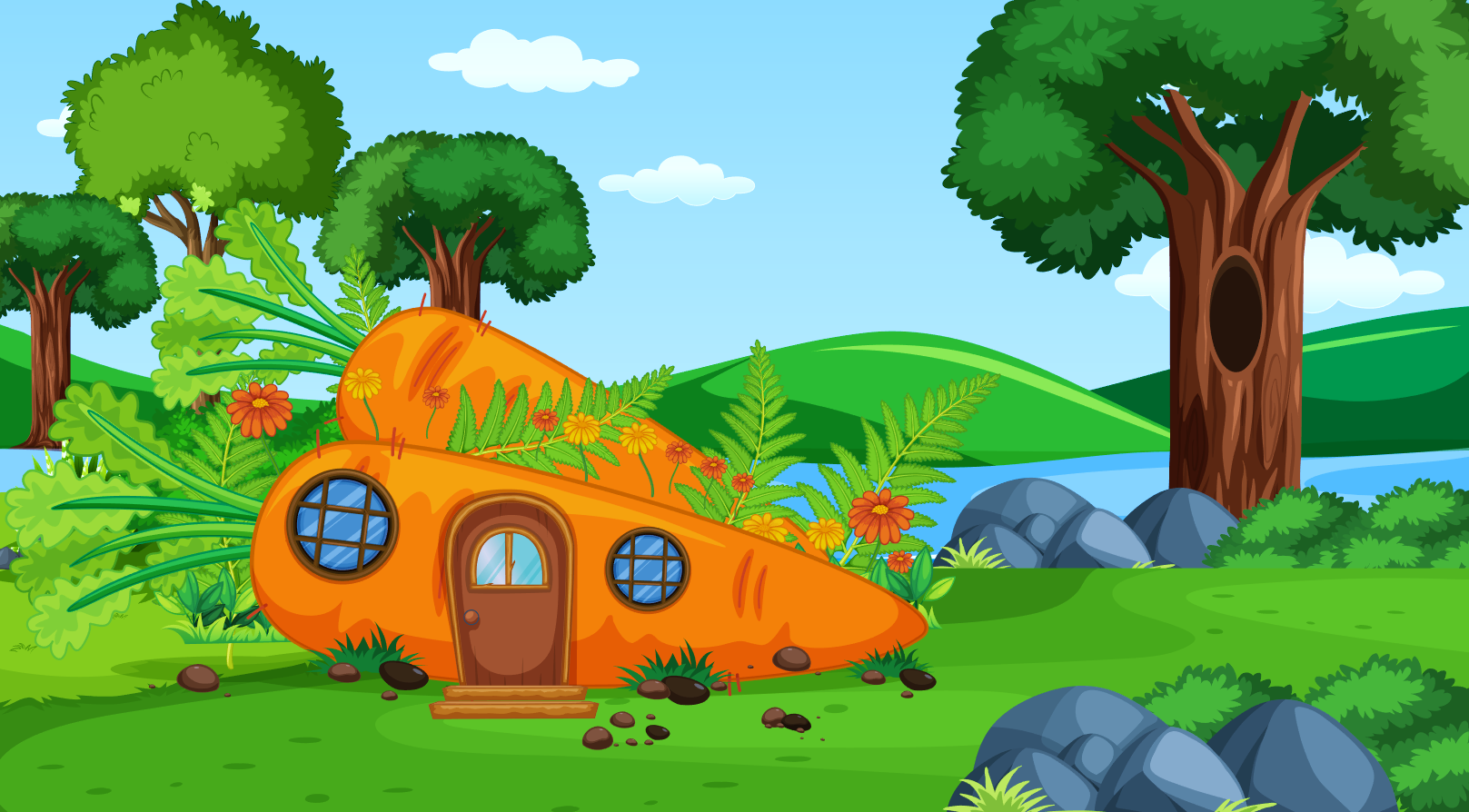 Một sân khấu biểu diễn ngoài trời có 1 088 chỗ ngồi, được xếp đều thành 68 hàng. Hỏi mỗi hàng có bao nhiêu chỗ ngồi?
Một sân khấu biểu diễn ngoài trời có 1 088 chỗ ngồi, được xếp đều thành 68 hàng. Hỏi mỗi hàng có bao nhiêu chỗ ngồi?
4
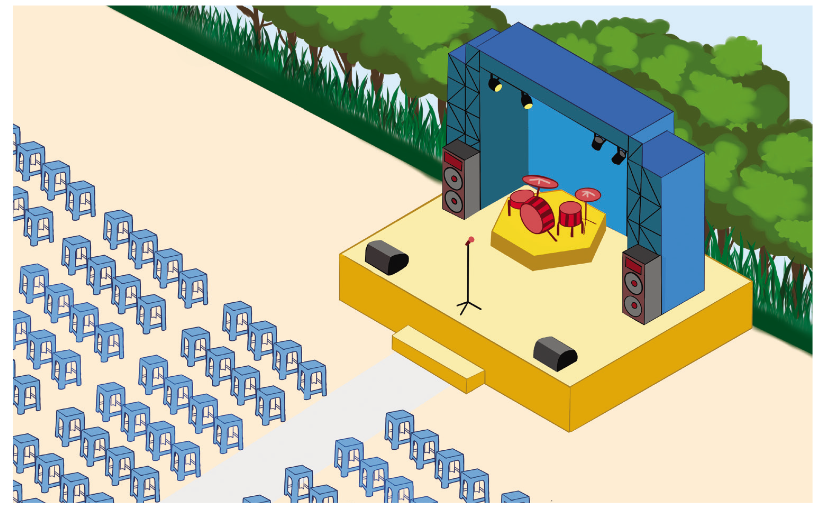 Tóm tắt:
68 hàng: 1 088 chỗ ngồi
1 hàng: ... chỗ ngồi?
Bài giải
Mỗi hàng có số chỗ ngồi là:
1 088 : 68 = 16 (chỗ)
Đáp số: 16 chỗ ngồi
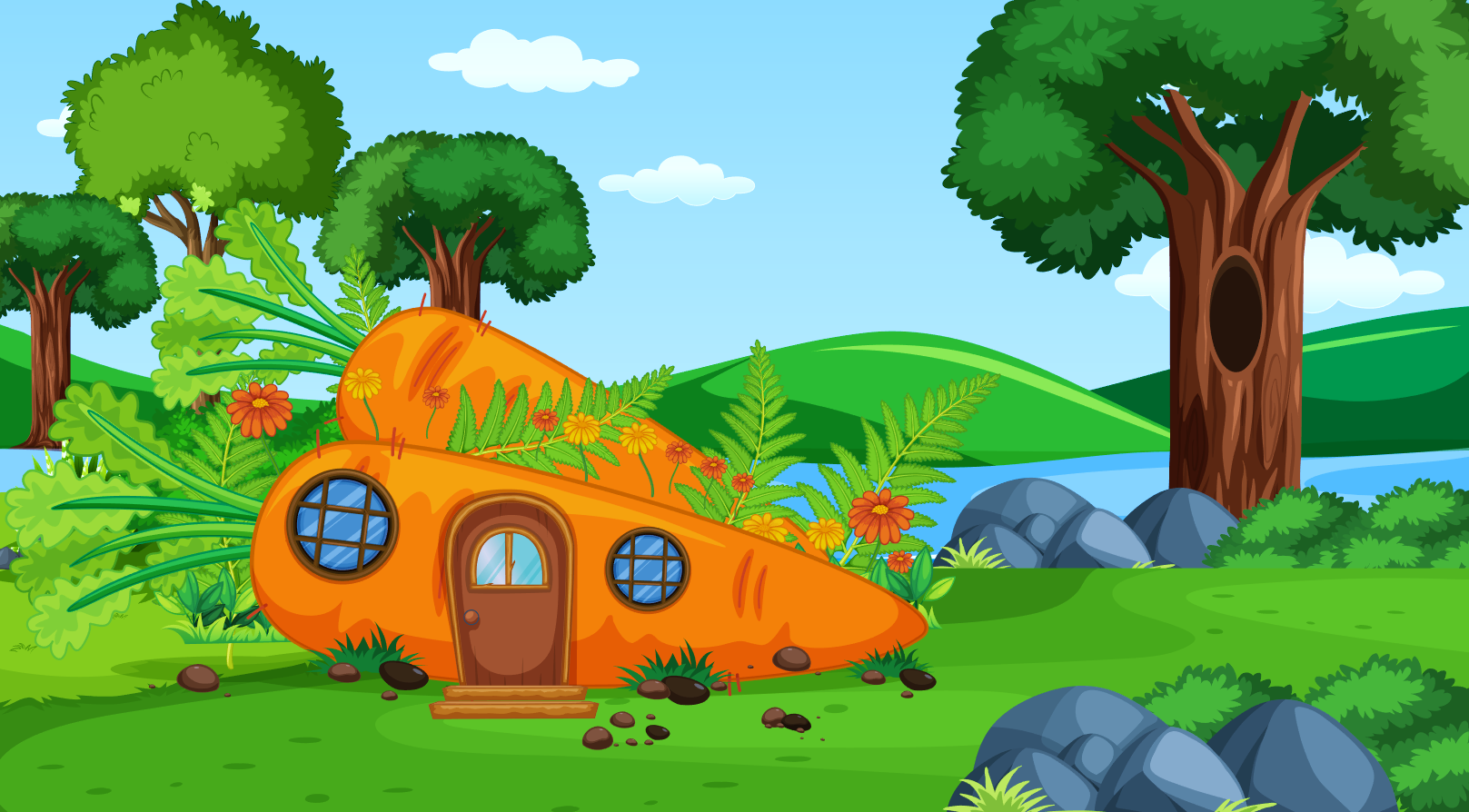 Một vận động viên đua xe đạp, trong 1 giờ 5 phút đi được 33 km 215 m. Hỏi trung bình mỗi phút người đó đi được bao nhiêu mét?
5
Tóm tắt
1 giờ 5 phút: 33 km 215 m
1 phút : …m?
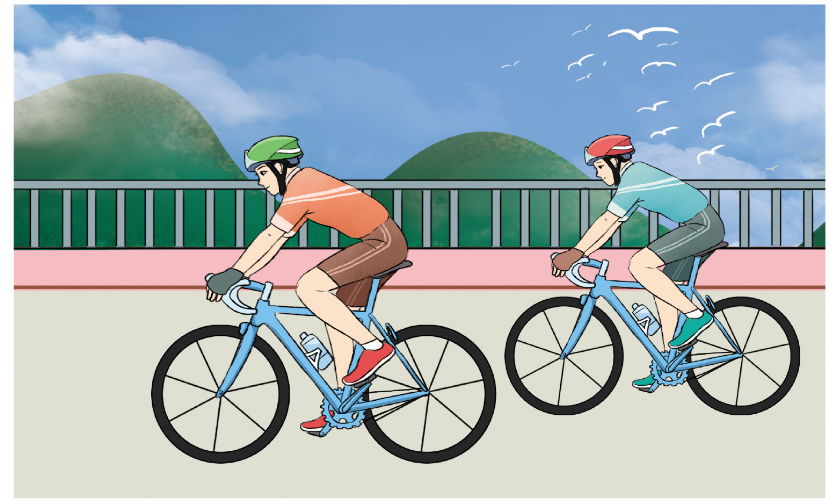 Đổi: 1 giờ 5 phút = 65 phút
           33 km 215 m = 33 215 m
Trung bình mỗi phút người đó đi được số mét là:
33 215 : 65 = 511 (m)
Đáp số: 511 m
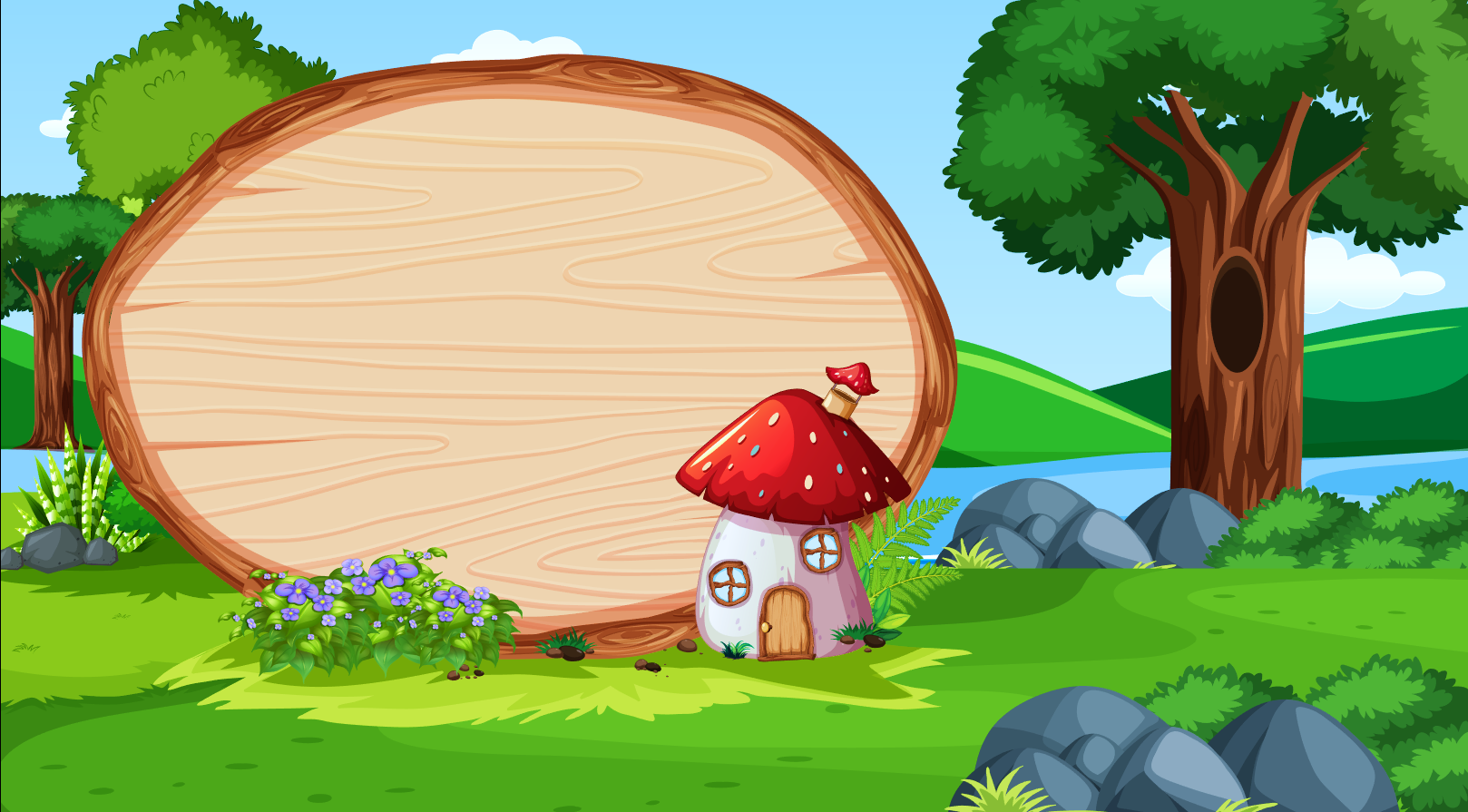 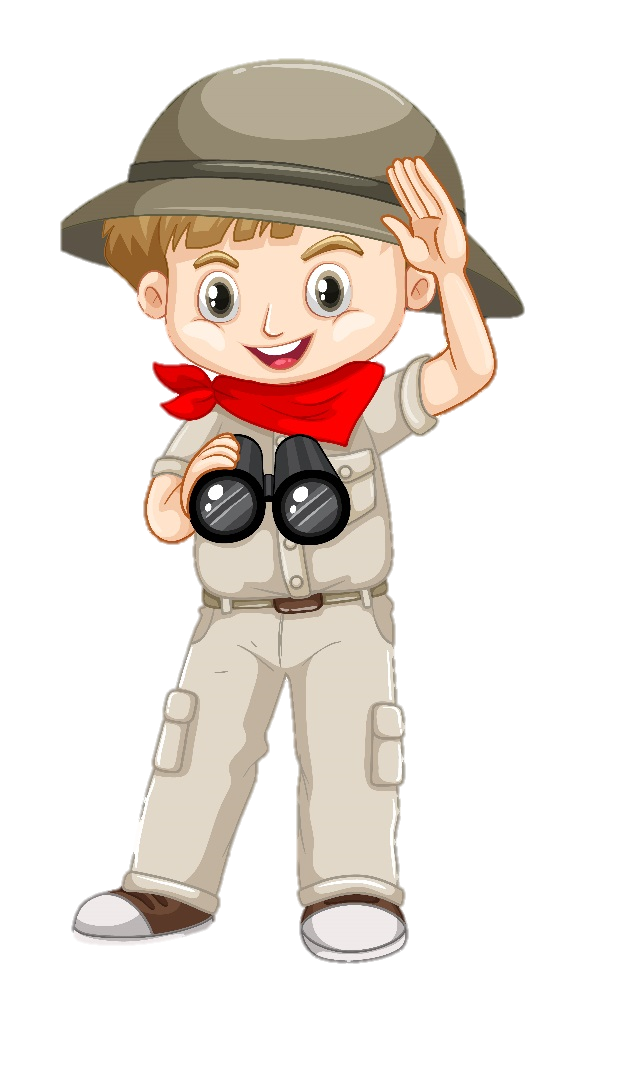 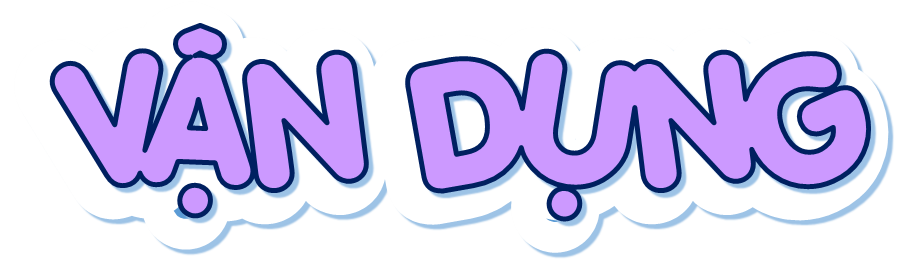 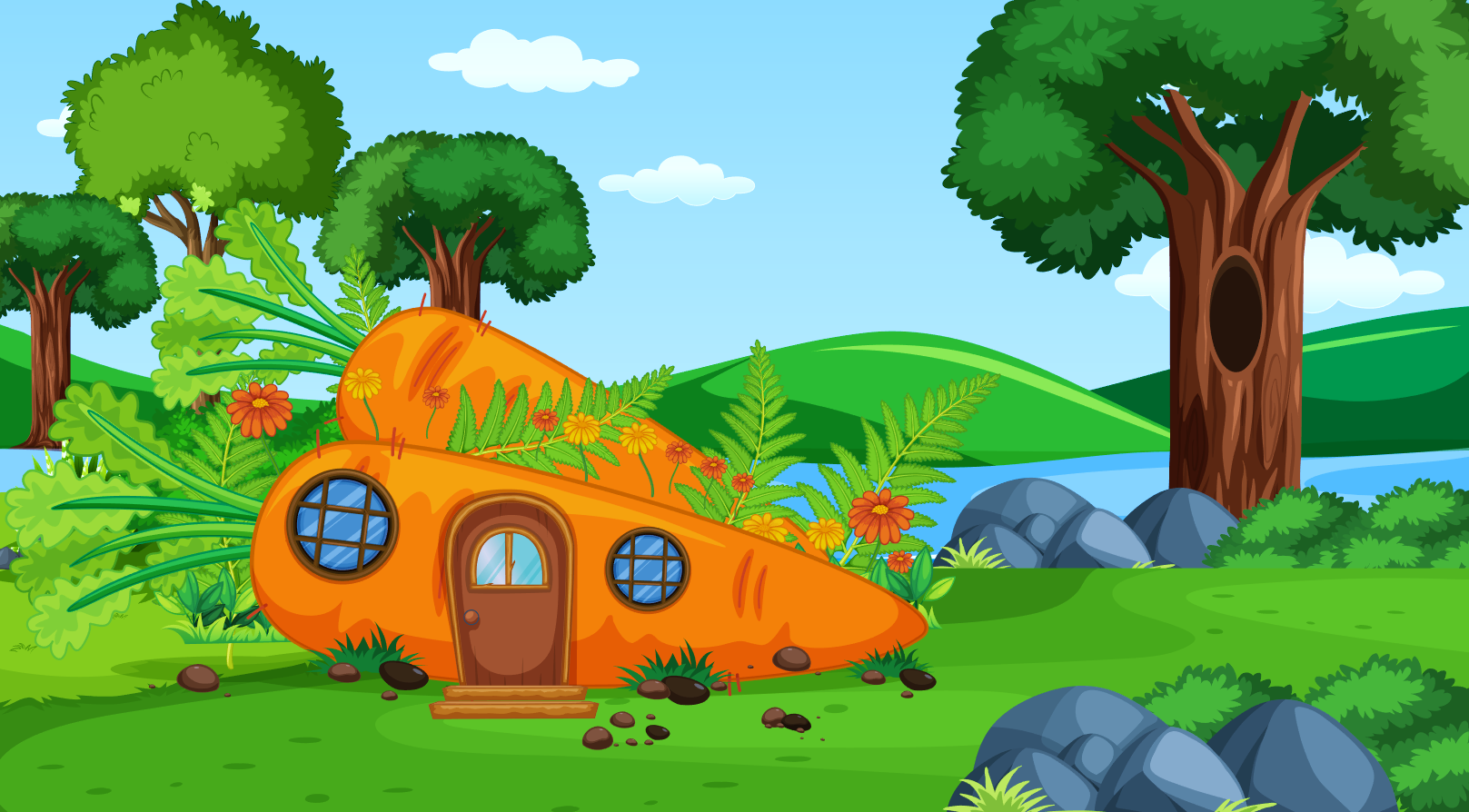 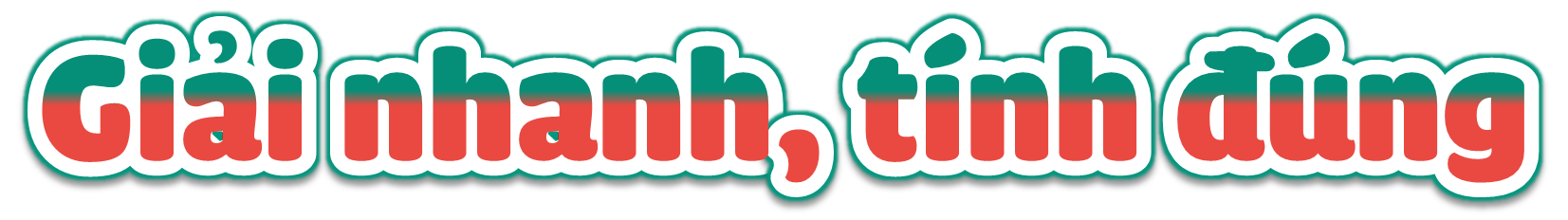 Người ta xếp đều 216 khách du lịch lên 12 thuyền. Hỏi mỗi thuyền có bao nhiêu khách du lịch?
Bài giải
Mỗi thuyền  có số khách du lịch là:
216 : 12 = 18 (khách)
Đáp số: 18 khách.
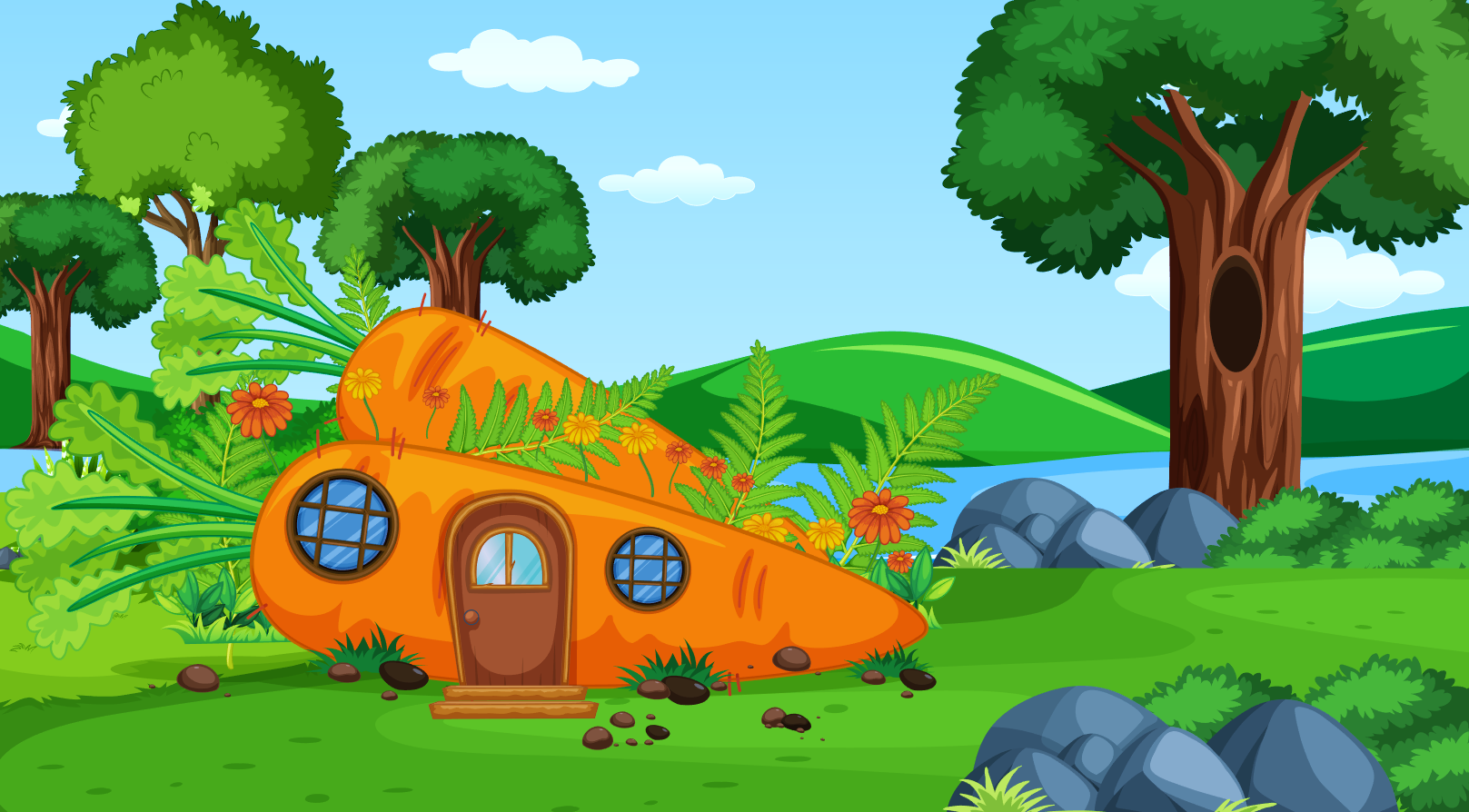 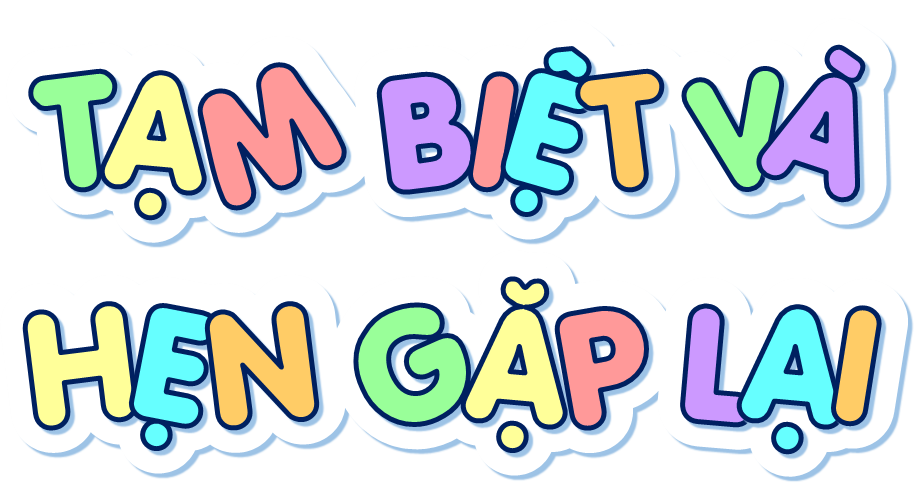 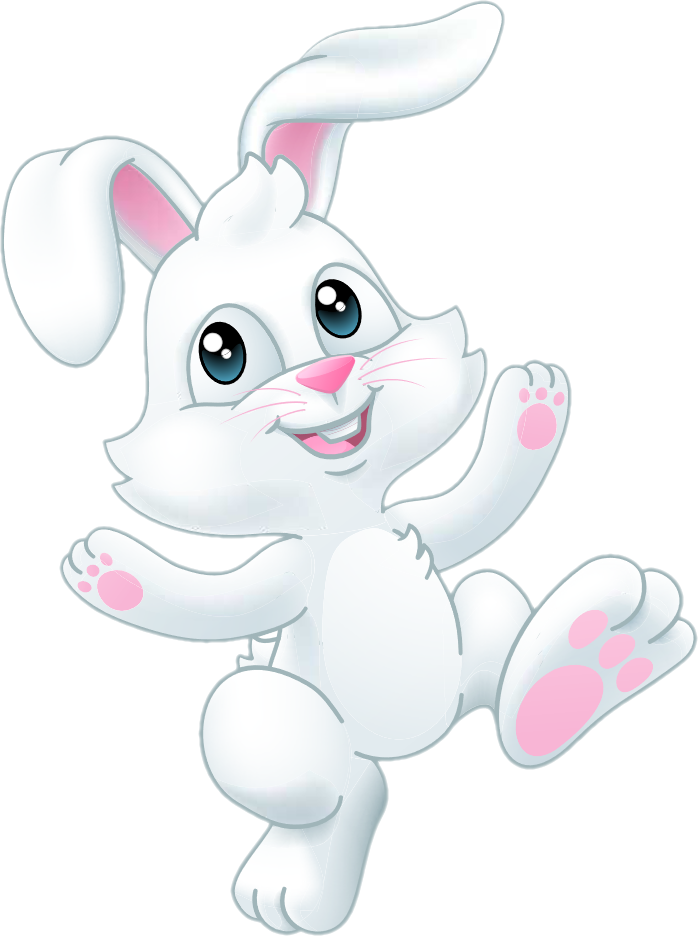